Linking Adolescent Well-Being and Digital Technology Use
Amy Orben
Department of Experimental Psychology, University of Oxford

ICPS, Paris, France
@OrbenAmy
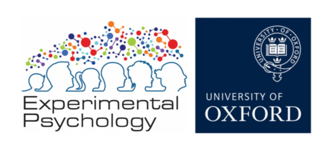 1
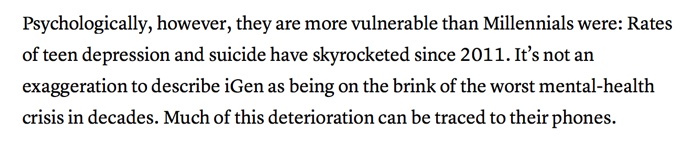 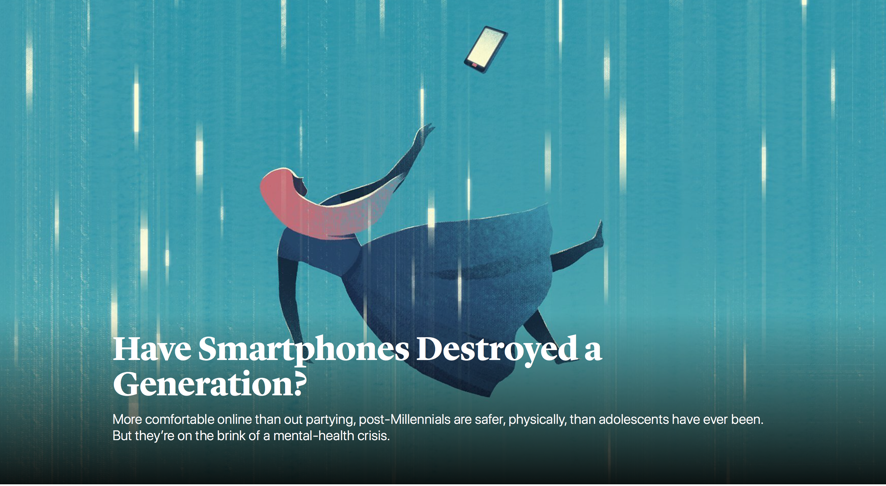 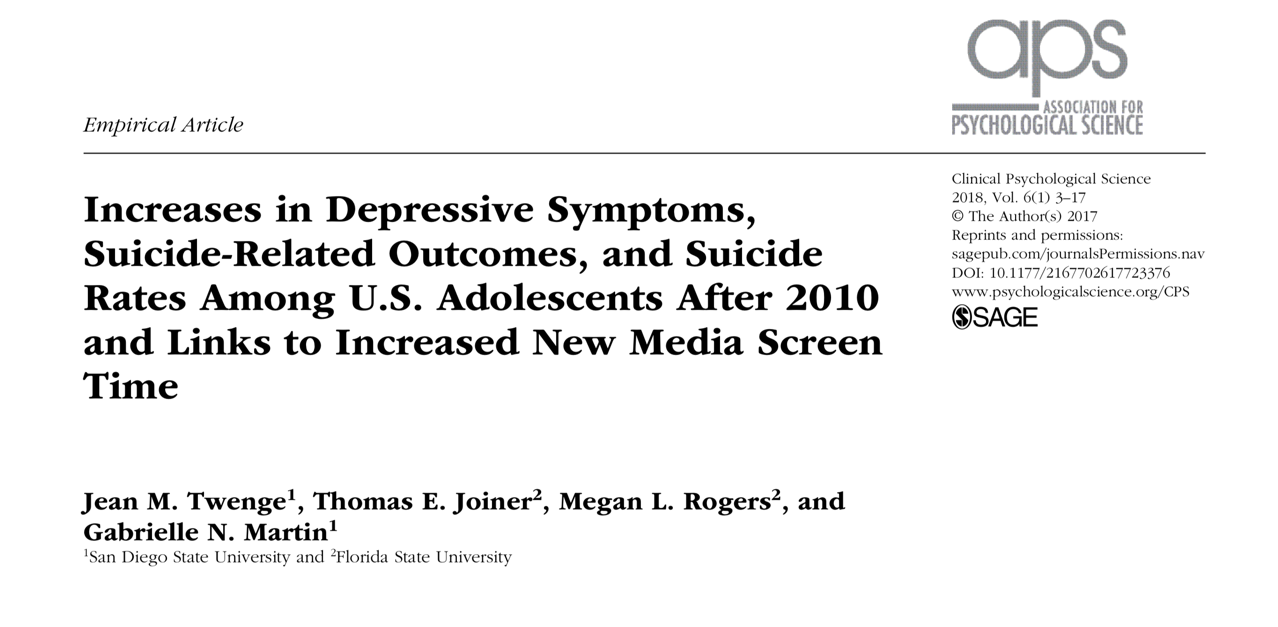 3
Big Data – Small Effects
4
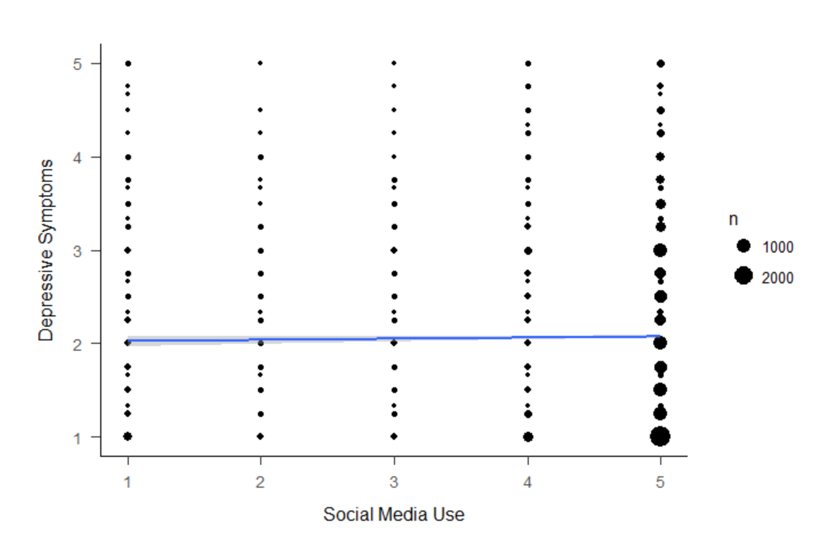 Data from Twenge et al. (2017), Orben (2017)
Data that is ”Too Big To Fail”
Large numbers of participants ensure that even extremely modest covariations (e.g. r’s < 0.05) between self-report items will result in alpha levels typically interpreted as compelling evidence for rejecting the null hypothesis by psychological scientists (i.e. p’s < 0.05)
Orben and Przybylski (Nature Human Behaviour, 2019)
The Garden of Forking Paths
7
Data
8
Gelman: http://www.stat.columbia.edu/~gelman/research/unpublished/p_hacking.pdf
Data
9
Data
10
Data
11
Data
P < 0.05
12
Data
P < 0.05
13
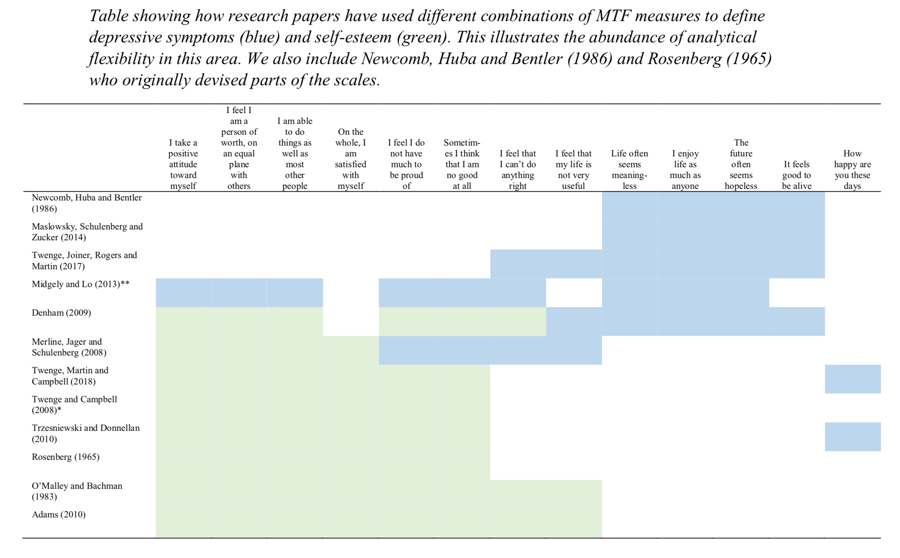 Orben and Przybylski (Nature Human Behaviour, 2019)
14
Data that is ”Too Big To Fail”
Large numbers of participants ensure that even extremely modest covariations (e.g. r’s < 0.05) between self-report items will result in alpha levels typically interpreted as compelling evidence for rejecting the null hypothesis by psychological scientists (i.e. p’s < 0.05)
Large batteries of ill-defined questions lead to an explosion of possible analytical pathways (researcher degrees of freedom)
Orben and Przybylski (Nature Human Behaviour, 2019)
Potential Solutions
16
Solution #1


Decide on one analytical pathway beforehand using pre-registration or registered report methodologies
(Chambers, 2013; Munafò et al., 2017; van ’t Veer, 2016; Lakens, 2014)



Pro: Simple way to decrease researcher degrees of freedom
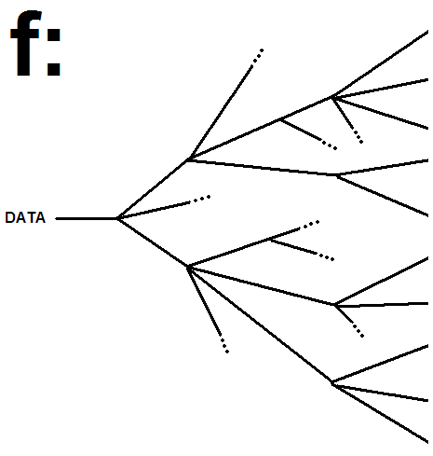 17
http://blogs.discovermagazine.com/neuroskeptic/2013/10/16/the-f-problem/
Solution #1


Decide on one analytical pathway beforehand using pre-registration or registered report methodologies
(Chambers, 2013; Munafò et al., 2017; van ’t Veer, 2016; Lakens, 2014)



Pro: Simple way to decrease researcher degrees of freedom

Con: Researcher needs to prove that they have not previously seen or engaged with the data
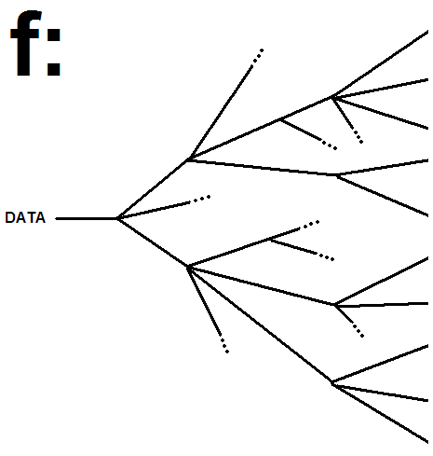 18
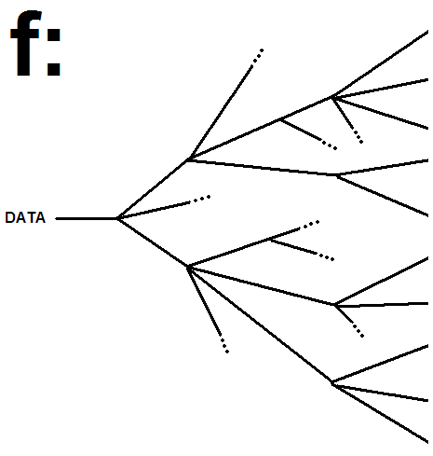 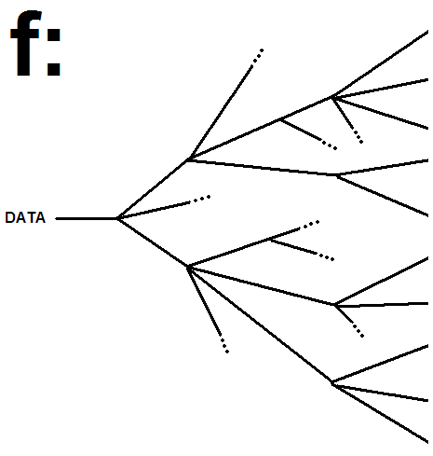 19
Simmonsohn, Simmons, Nelson (2015)
Solution #1


Decide on one analytical pathway beforehand using pre-registration or registered report methodologies
(Chambers, 2013; Munafò et al., 2017; van ’t Veer, 2016; Lakens, 2014) 



Pro: Simple way to decrease researcher degrees of freedom

Con: Researcher needs to prove that they have not previously seen or engaged with the data
Solution #2


Examine all possible analytical pathways using Specification Curve Analysis 
(SCA; Simonsohn, Simmons, & Nelson, 2015) 




Pro: Works around researcher degrees of freedom even when data has been previously accessed
20
Simmonsohn et al. (2015)
Applying SCA
21
Does digital technology use influence adolescent well-being?
3 Datasets collected between 2007 and 2016
Youth Risk and Behavior Survey (YRBS; Kann et al., 2016) 
Monitoring the Future (MTF; Johnston, Bachman, O’Malley, Schulenberg, & Miech) 
Millennium Cohort Study (MCS, University of London. Institute for Education. Centre for Longitudinal Studies., 2017)
Orben and Przybylski (Nature Human Behaviour, 2019)
22
Does digital technology use influence adolescent well-being?
Millennium Cohort Study: UK, 5,926 girls and 5,946 boys who ranged in age from 13 to 15 (m = 13.77, sd = 0.45) and 10,605 primary caregivers (MCS, University of London. Institute for Education. Centre for Longitudinal Studies., 2017)
Orben and Przybylski (Nature Human Behaviour, 2019)
23
1
Identify Specifications


Decide on all possible 
analytical pathways
2
Implementing 
Specifications

Run all possible analyses
and graph outcomes
3
Statistical Inferences


Run bootstraps 
to test whether original 
dataset has more
significant specifications 
than a dataset where null 
hypothesis is true
4
Comparison Specifications


Compare effect of interest
to other effects present 
in the dataset
24
MCS
Well-being
Any possible combination of 24 questions about well-being, self-esteem and feelings (cohort members) or of 25 questions of strengths and difficulties questionnaire (caregivers)

Technology Use
Mean of any possible combination of 5 questions concerning TV use, electronic games, social media use, owning a computer and using internet at home 

Covariates 
Included or not
(mother’s ethnicity, education, employment, psychological distress, equivalised household income, whether biological father is present, number of siblings in household, conflict in mother-child relationship, frequency of mother-child interaction, long-term illness, negative attitudes towards school, mother’s word activity score)

Total 3,221,225,472 specifications
1
Identify Specifications


Decide on all possible 
analytical pathways
25
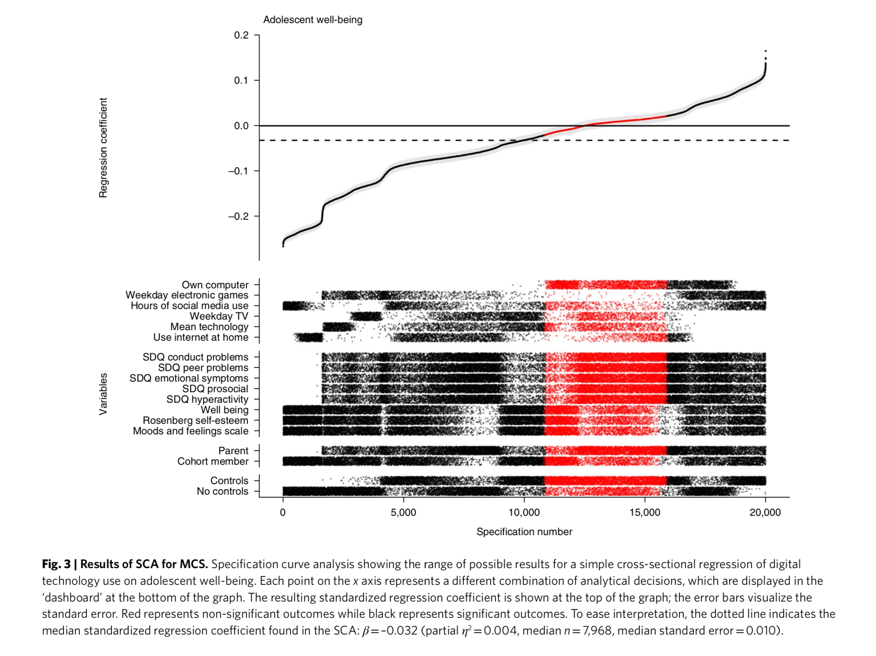 2
Implementing 
Specifications

Run all possible analyses
and graph outcomes
Orben and Przybylski (Nature Human Behaviour, 2019)
2
Implementing 
Specifications

Run all possible analyses
and graph outcomes
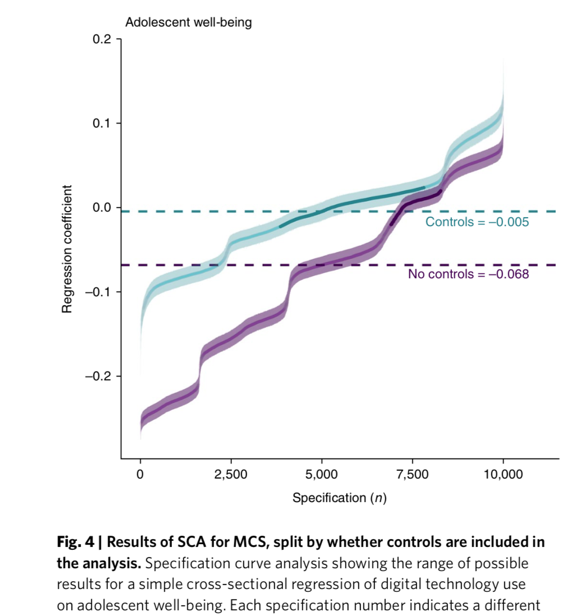 Orben and Przybylski (Nature Human Behaviour, 2019)
3
Statistical Inferences
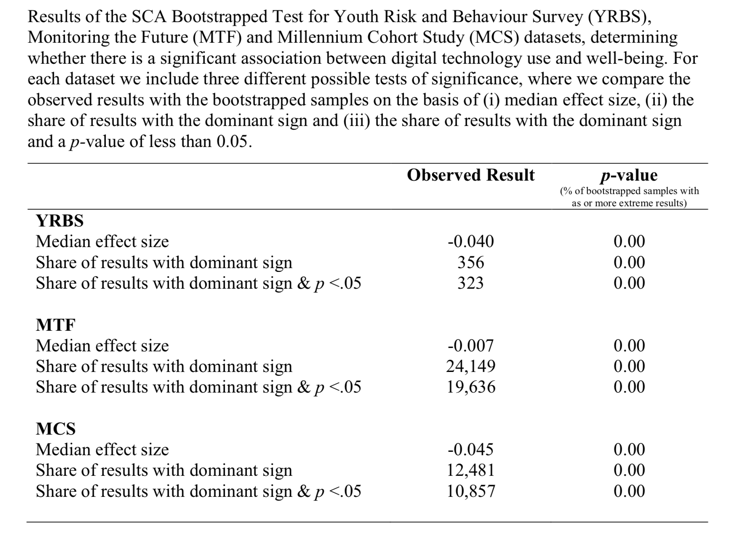 Orben and Przybylski (Nature Human Behaviour, 2019)
4
Comparison Specifications


Compare effect of interest
to other effects present 
in the dataset
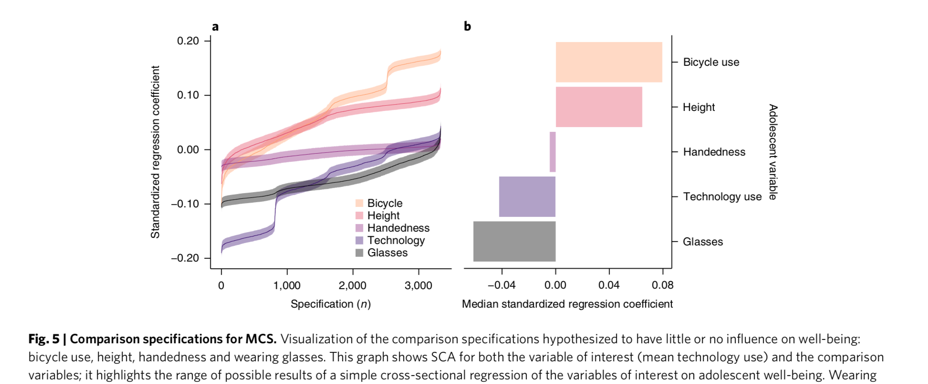 Digital Technologies Effects on Adolescent Well-Being = Negative
				                                            = Significant
				                                            = Minimal
				                                            = Worthy of intense public debate?
30
Thank you
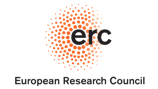 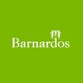 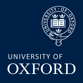 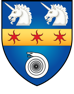 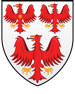 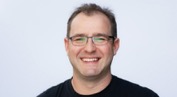 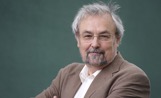 Professor Andrew Przybylski
Professor Robin Dunbar
31